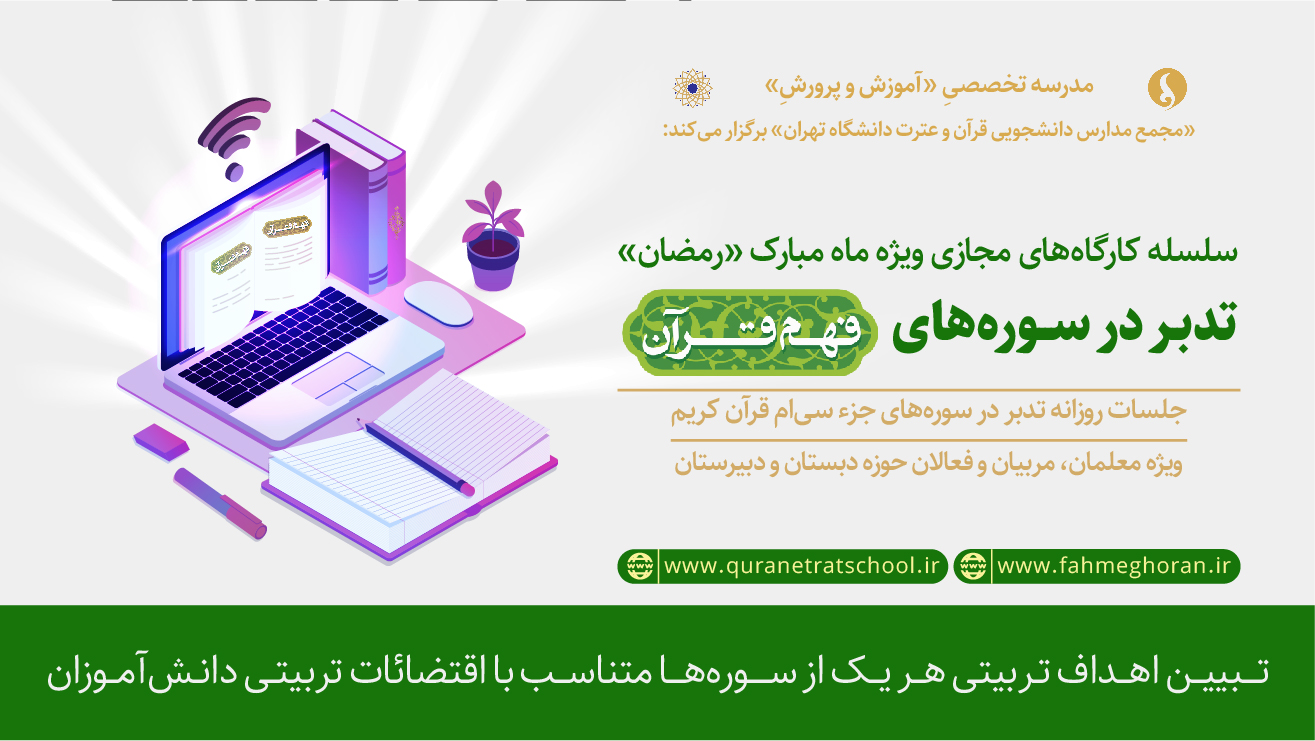 جلساات تدبر در سوزه های فعم قرآن........ ماه مبارک رمضان 98
سوره مبارکه حمد
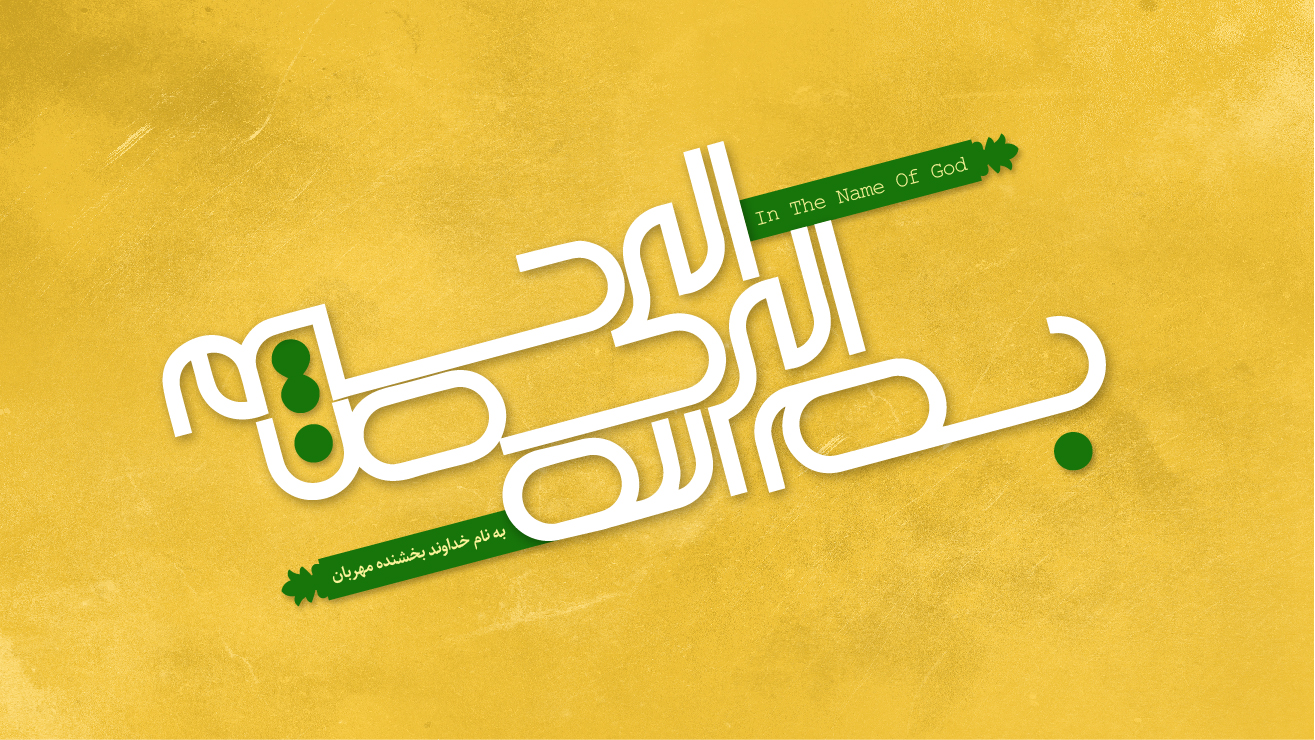 سوره مبارکه ناس
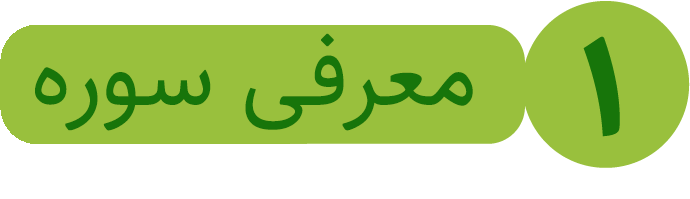 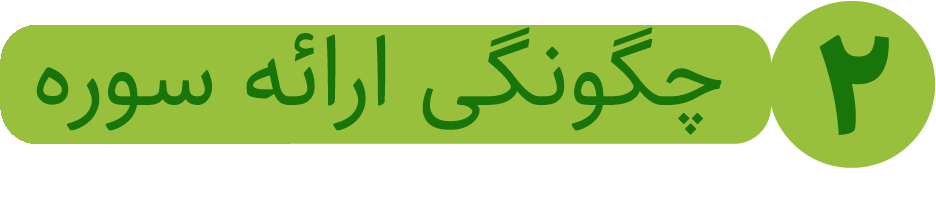 سوره مبارکه ناس
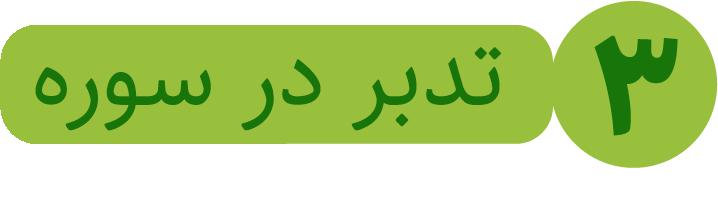 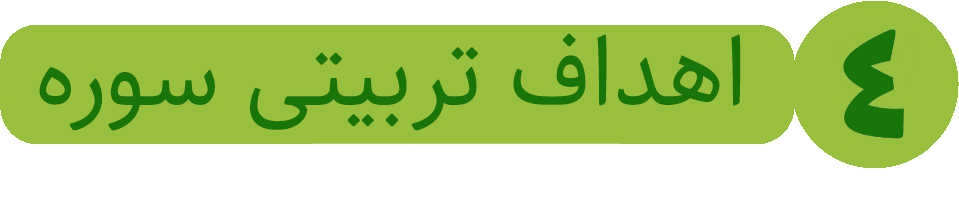 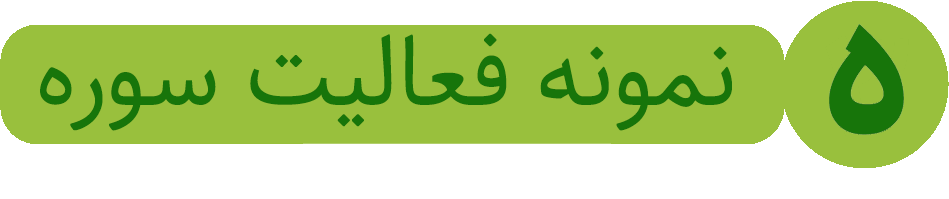 سوره مبارکه ناس
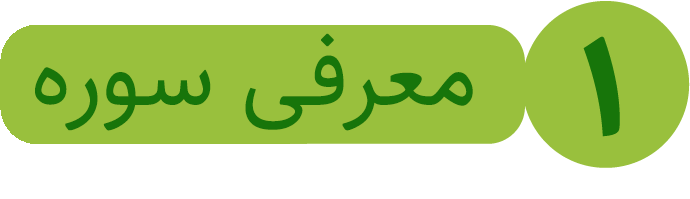 بِسْمِ اللَّـهِ الرَّ‌حْمَـنِ الرَّ‌حِيمِ
قُلْ أَعُوذُ بِرَبِّ النَّاسِ ١
مَلِكِ النَّاسِ ٢
إِلهِ النَّاسِ ٣ 
مِنْ شَرِّ الْوَسْواسِ الْخَنَّاسِ ٤
الَّذي يُوَسْوِسُ في‏ صُدُورِ النَّاسِ ٥
مِنَ الْجِنَّةِ وَ النَّاسِ ٦
سوره مبارکه ناس
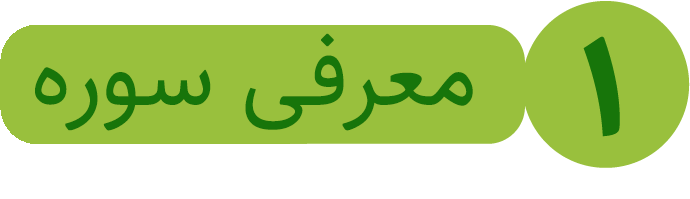 بِسْمِ اللَّـهِ الرَّ‌حْمَـنِ الرَّ‌حِيمِ
قُلْ أَعُوذُ بِرَبِّ النَّاسِ ١
مَلِكِ النَّاسِ ٢
إِلهِ النَّاسِ ٣ 
مِنْ شَرِّ الْوَسْواسِ الْخَنَّاسِ ٤
الَّذي يُوَسْوِسُ في‏ صُدُورِ النَّاسِ ٥
مِنَ الْجِنَّةِ وَ النَّاسِ ٦
سوره مبارکه ناس
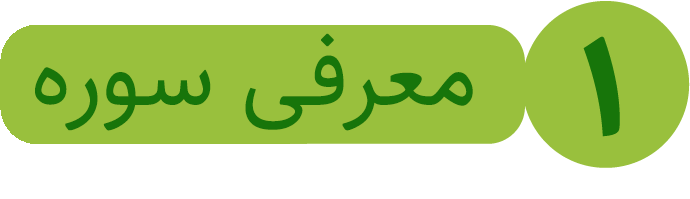 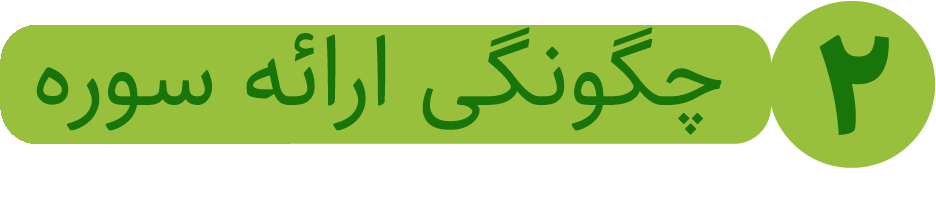 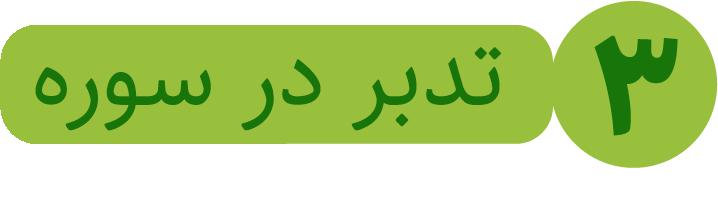 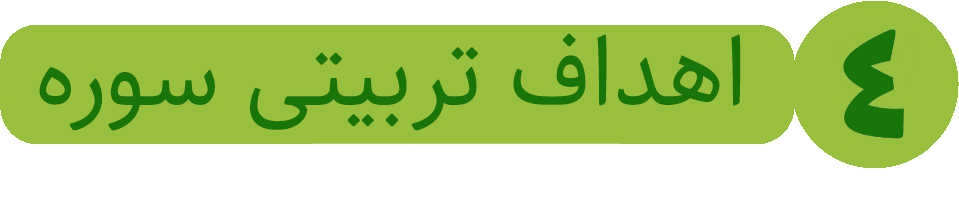 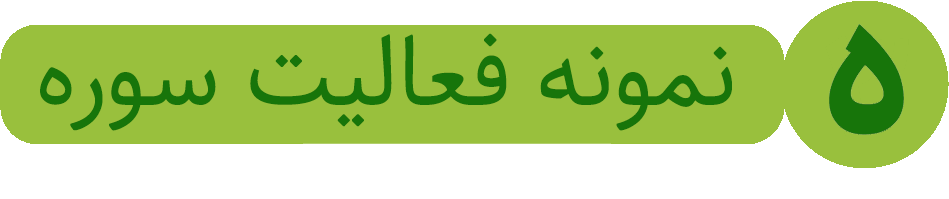 سوره مبارکه ناس
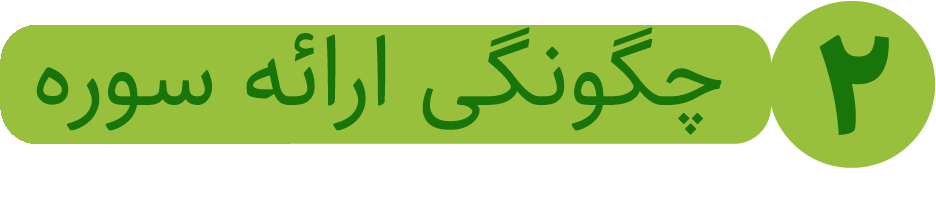 سوره‌ای برای افزایش سرعت و نشاط
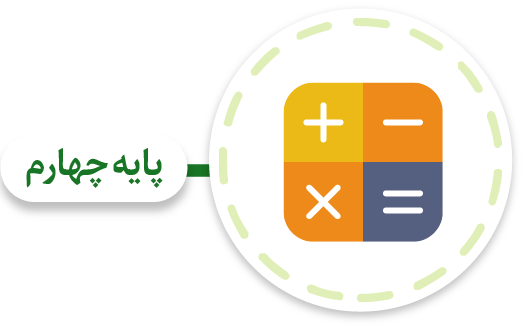 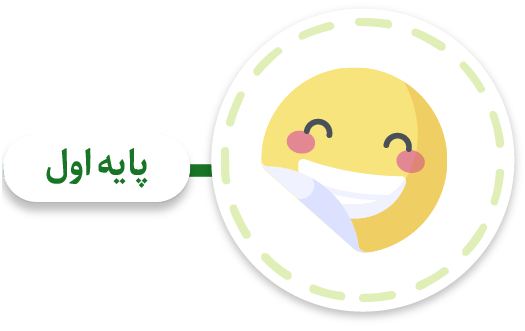 شناخت مصادیق تأخیر در کارها و برنامه‌ریزی برای دوری از آنها
دوری از کندی و تأخیر با انجام سریع کارهای خوب
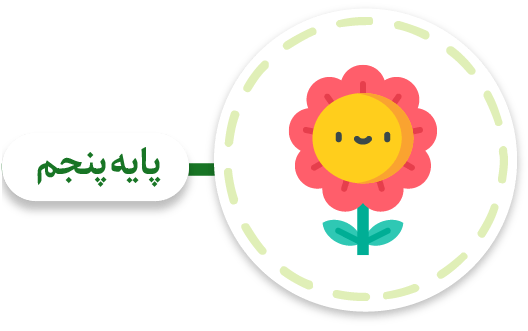 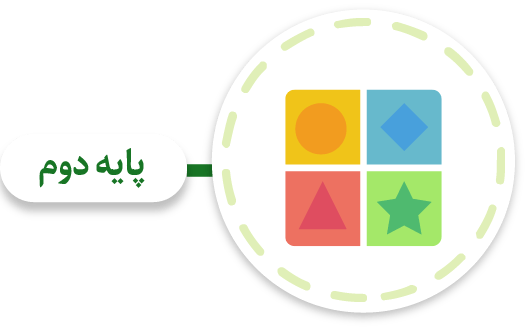 شناخت قوانین افزایش نشاط برای افزایش کارهای خوب
شوق انجام کار خوب به واسطه آشنا شدن با کارهای خوب بیشتر
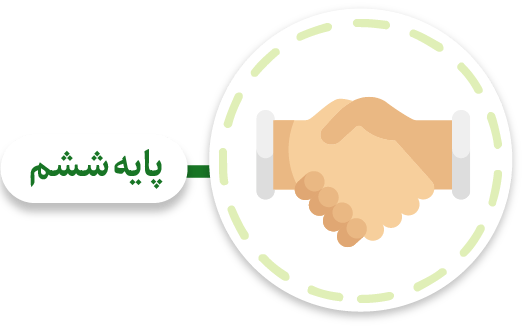 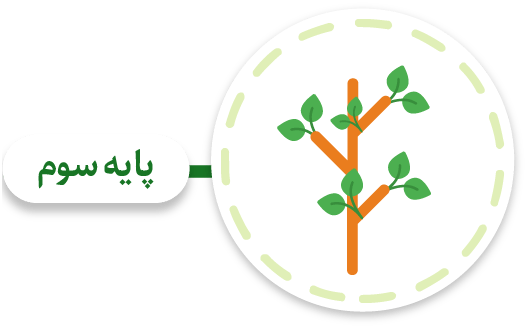 افزایش سرعت کارهای خوب با مشارکت دیگران
افزایش سرعت کارها با اولویت دهی و انتخاب بهترین کار خوب
سوره مبارکه ناس
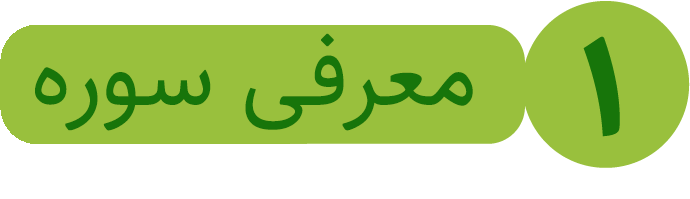 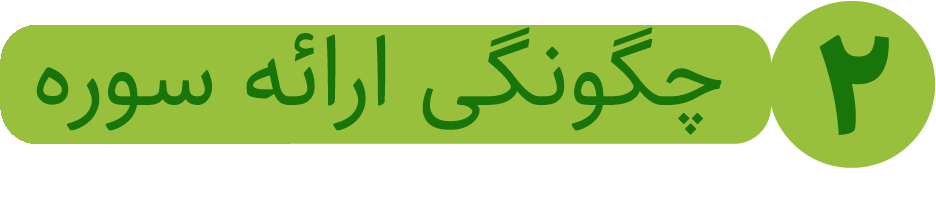 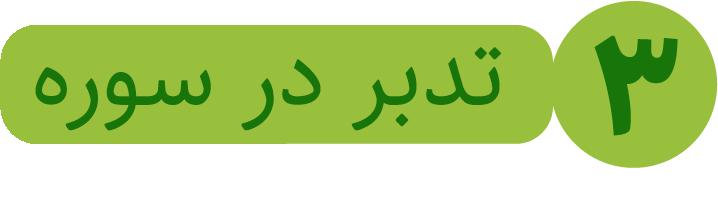 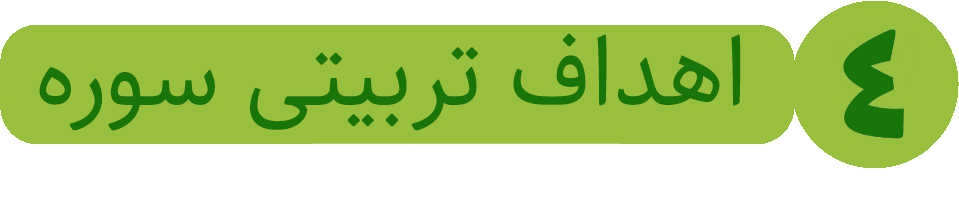 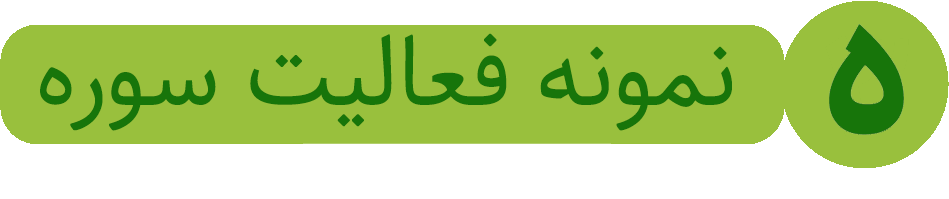 سوره مبارکه ناس
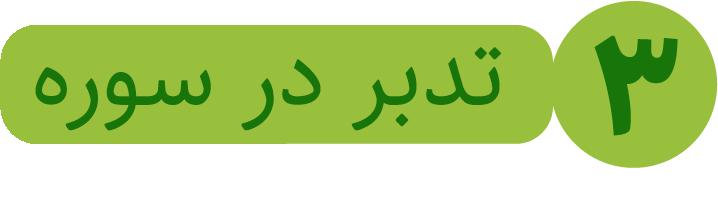 بِسْمِ اللَّـهِ الرَّ‌حْمَـنِ الرَّ‌حِيمِ
قُلْ أَعُوذُ بِرَبِّ النَّاسِ ١
مَلِكِ النَّاسِ ٢
إِلهِ النَّاسِ ٣ 
مِنْ شَرِّ الْوَسْواسِ الْخَنَّاسِ ٤
الَّذي يُوَسْوِسُ في‏ صُدُورِ النَّاسِ ٥
مِنَ الْجِنَّةِ وَ النَّاسِ ٦
سوره مبارکه ناس
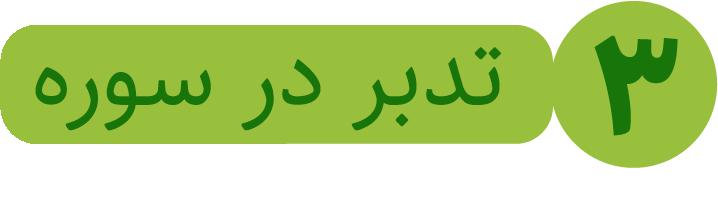 بِسْمِ اللَّـهِ الرَّ‌حْمَـنِ الرَّ‌حِيمِ
قُلْ أَعُوذُ بِرَبِّ النَّاسِ ١
مَلِكِ النَّاسِ ٢
إِلهِ النَّاسِ ٣ 
مِنْ شَرِّ الْوَسْواسِ الْخَنَّاسِ ٤
الَّذي يُوَسْوِسُ في‏ صُدُورِ النَّاسِ ٥
مِنَ الْجِنَّةِ وَ النَّاسِ ٦
سوره مبارکه ناس
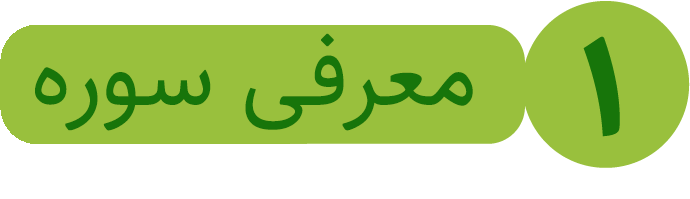 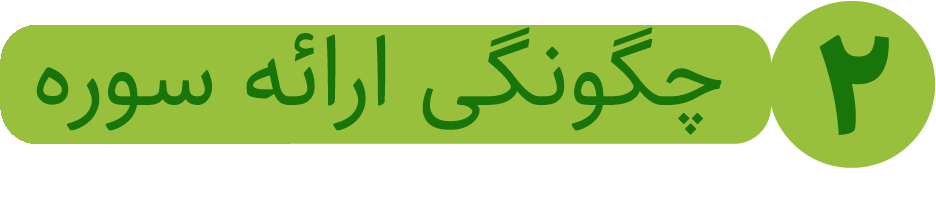 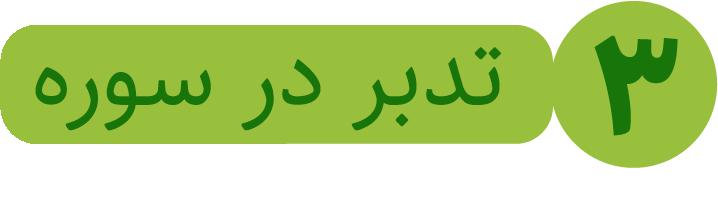 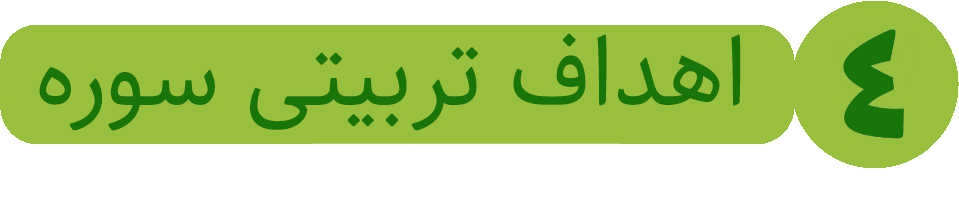 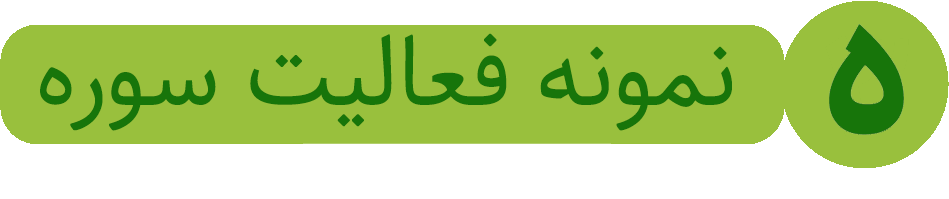 سوره مبارکه ناس
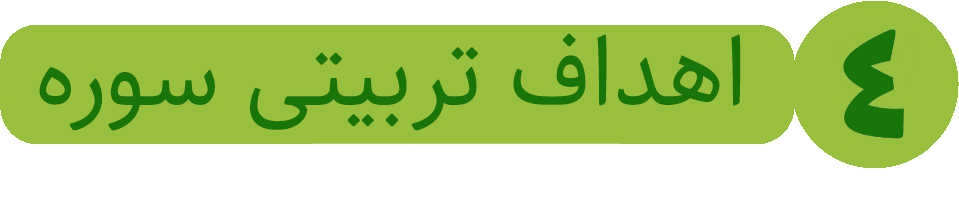 سوره‌ای برای افزایش سرعت و نشاط
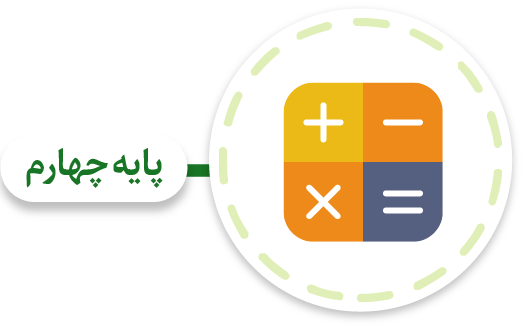 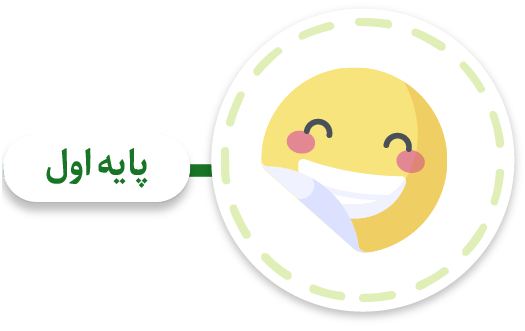 شناخت مصادیق تأخیر در کارها و برنامه‌ریزی برای دوری از آنها
دوری از کندی و تأخیر با انجام سریع کارهای خوب
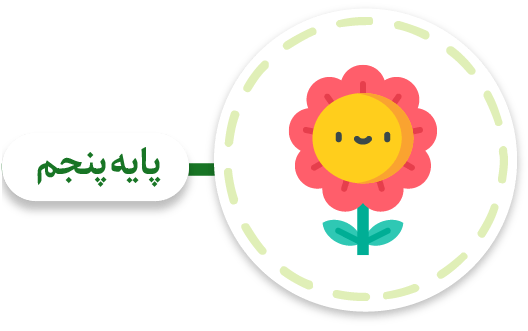 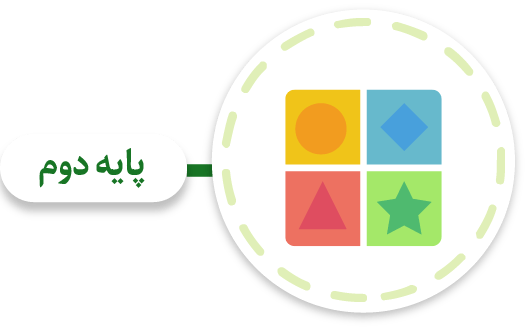 شناخت قوانین افزایش نشاط برای افزایش کارهای خوب
شوق انجام کار خوب به واسطه آشنا شدن با کارهای خوب بیشتر
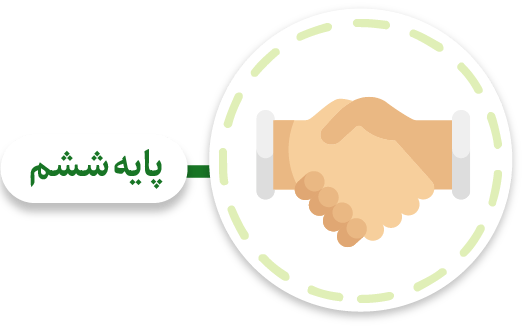 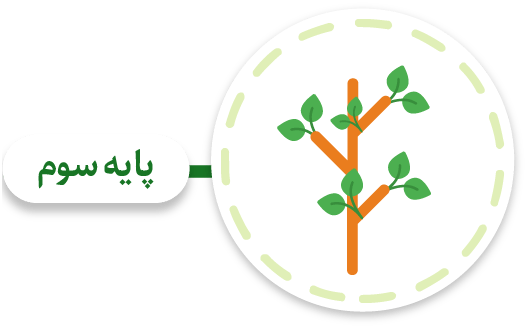 افزایش سرعت کارهای خوب با مشارکت دیگران
افزایش سرعت کارها با اولویت دهی و انتخاب بهترین کار خوب
سوره مبارکه ناس
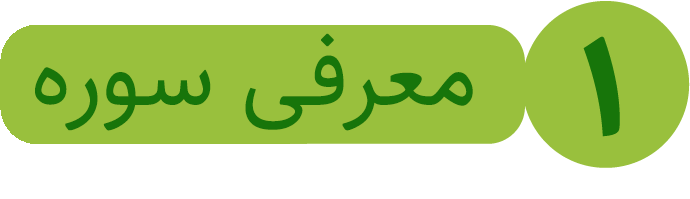 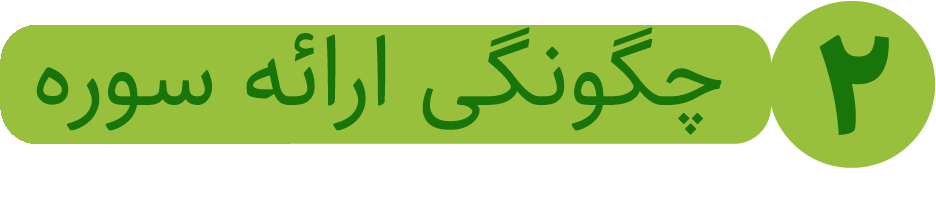 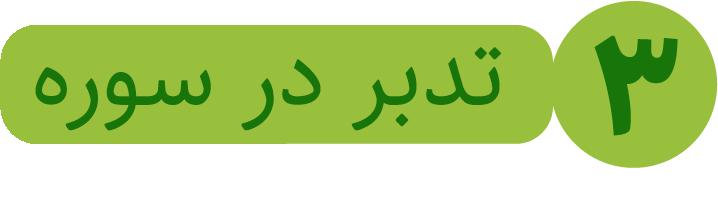 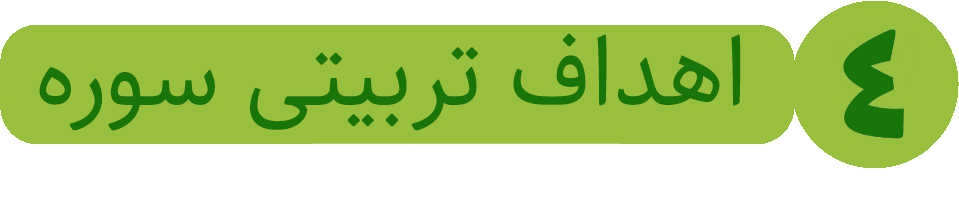 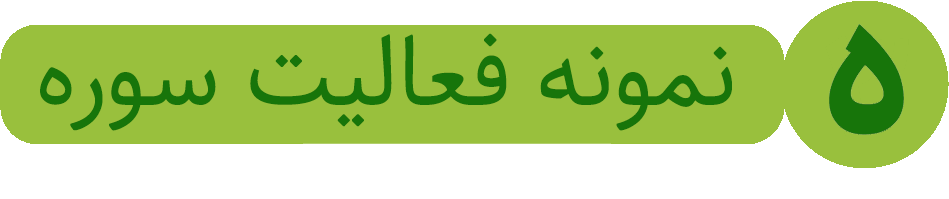 سوره مبارکه ناس
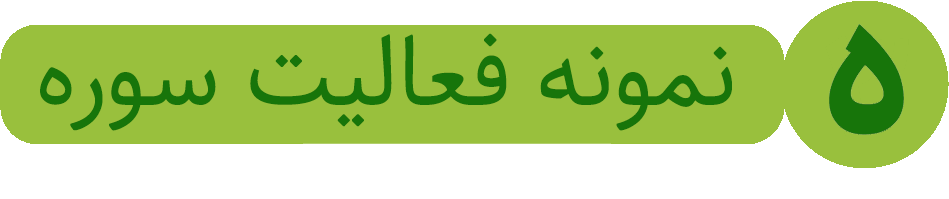 www.Fahmeghoran.ir